RS (183MS)                    BIV (171MS)                       BIV-LOT (126MS)
ECG FINAL
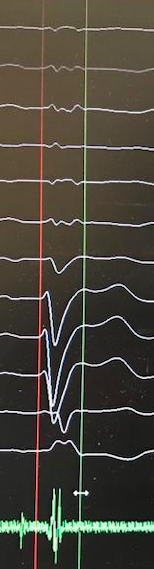 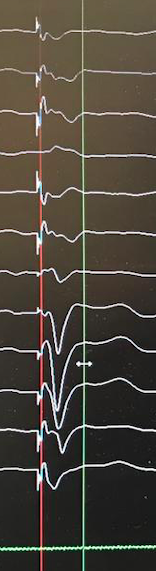 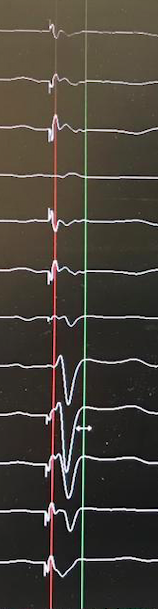 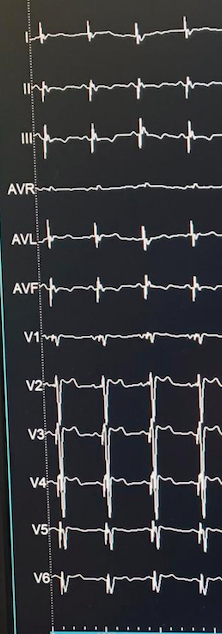